Telerik UI for Windows Universal
Brand New for Q3 2014
Oct 29, 2014
Introducing - Telerik UI for Windows Universal
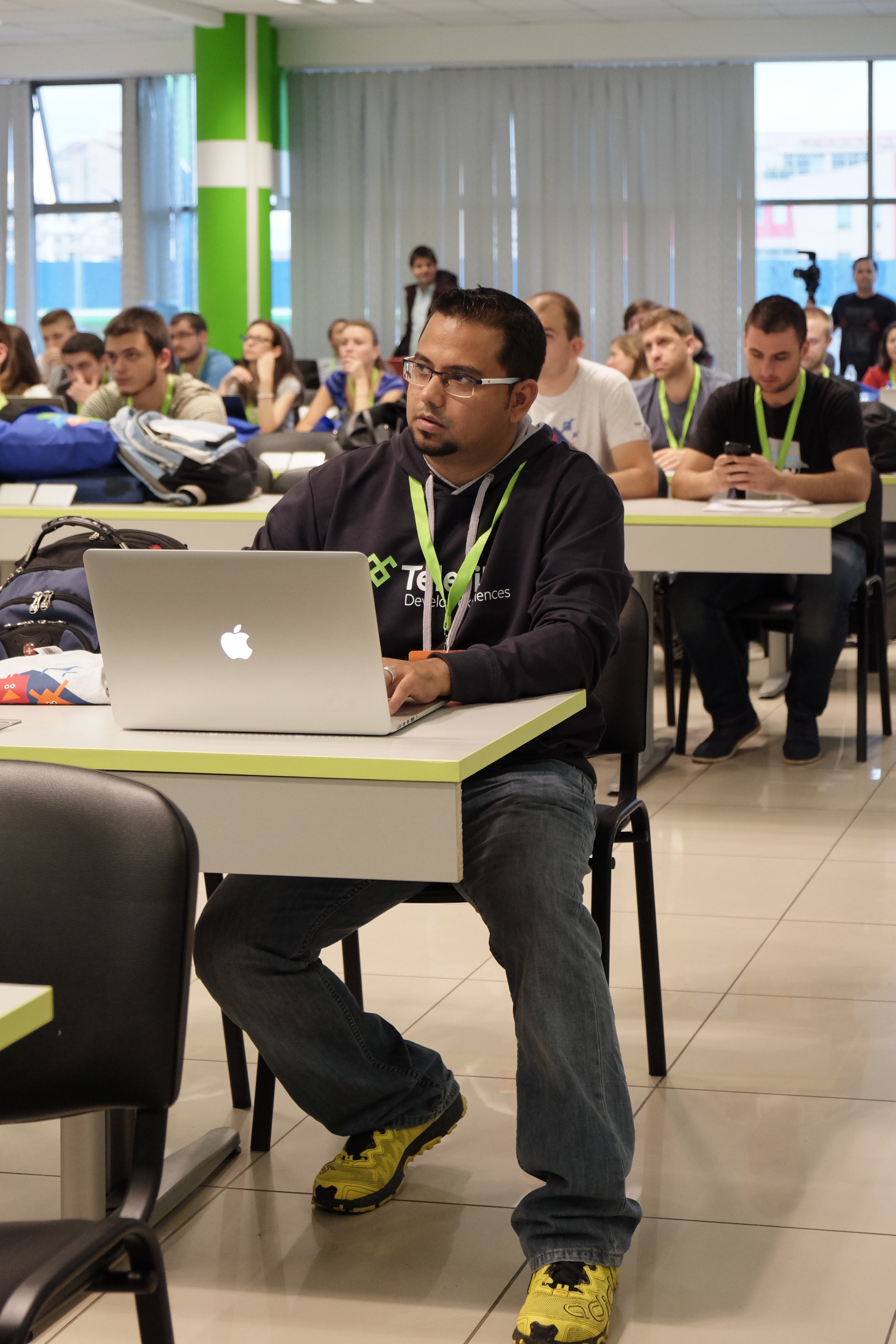 Samidip Basu  Developer Advocate | Telerik Inc. | www.telerik.com
E: Sam.Basu@Telerik.com |T: @samidip | W: http://samidipbasu.com
Why Universal Apps?
We’re living Mobile First, Cloud First
 Microsoft rolled out Windows Phone 8.1
 Along came Windows 8.1
 And, Windows 10 was announced
Terrific time to be a Microsoft developer!

We’re chasing the “Write once, Run everywhere” dream
Convergence of platforms .. Desired single code-base
Updated Windows Runtime – underlying framework
Universal apps run seamlessly in Windows & Windows Phone!
Telerik UI for Windows Universal
We had UI for Windows Phone (XAML in Silverlight Runtime)
 We had UI for Windows 8 (XAML & HTML)
 Now introducing UI for Windows Universal!
 Free upgrade, if you had UI for Windows 8

 Just like Microsoft, our UI control suites are converging
 Single set of UI components powering Windows Store & Windows Phone apps
 Re-engineered native controls for Windows Runtime
 Adaptive Rendering across form factors
 Uncompromising performance

Let’s build the next generation of awesome Windows apps together!
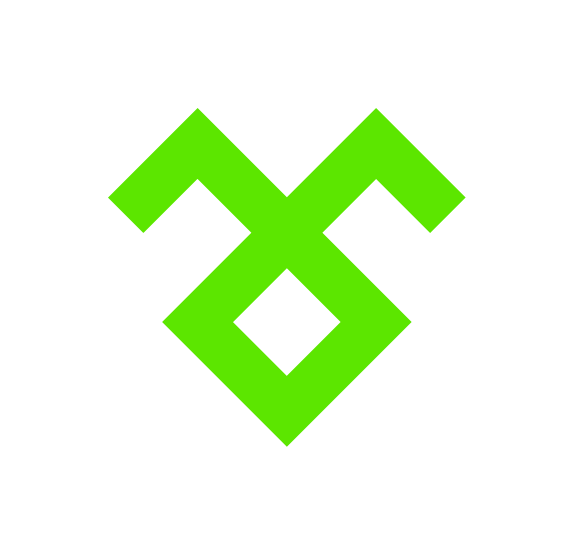 AutoCompleteBox
Make typing fun for end-users
 Bing/Google like suggestions
 Suggestions in pop-up or listbox
 Easy data bindings – local or remote
 Personalized item templates for look & feel
 Customizable configurations
 Fast & fluid performance
 Product page: http://www.telerik.com/windows­universal­ui/autocompletebox
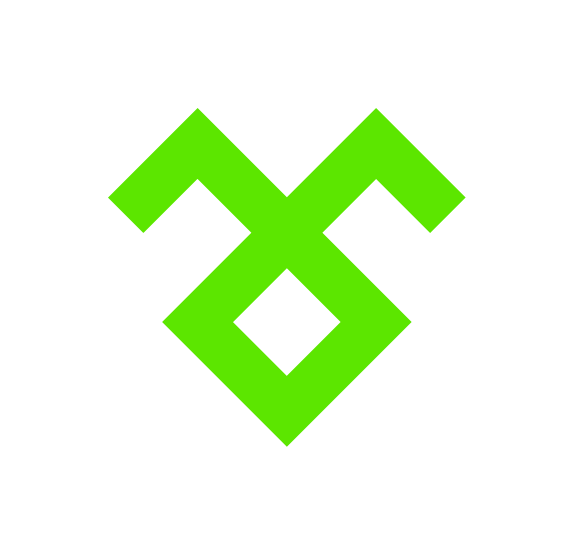 AutoCompleteBox
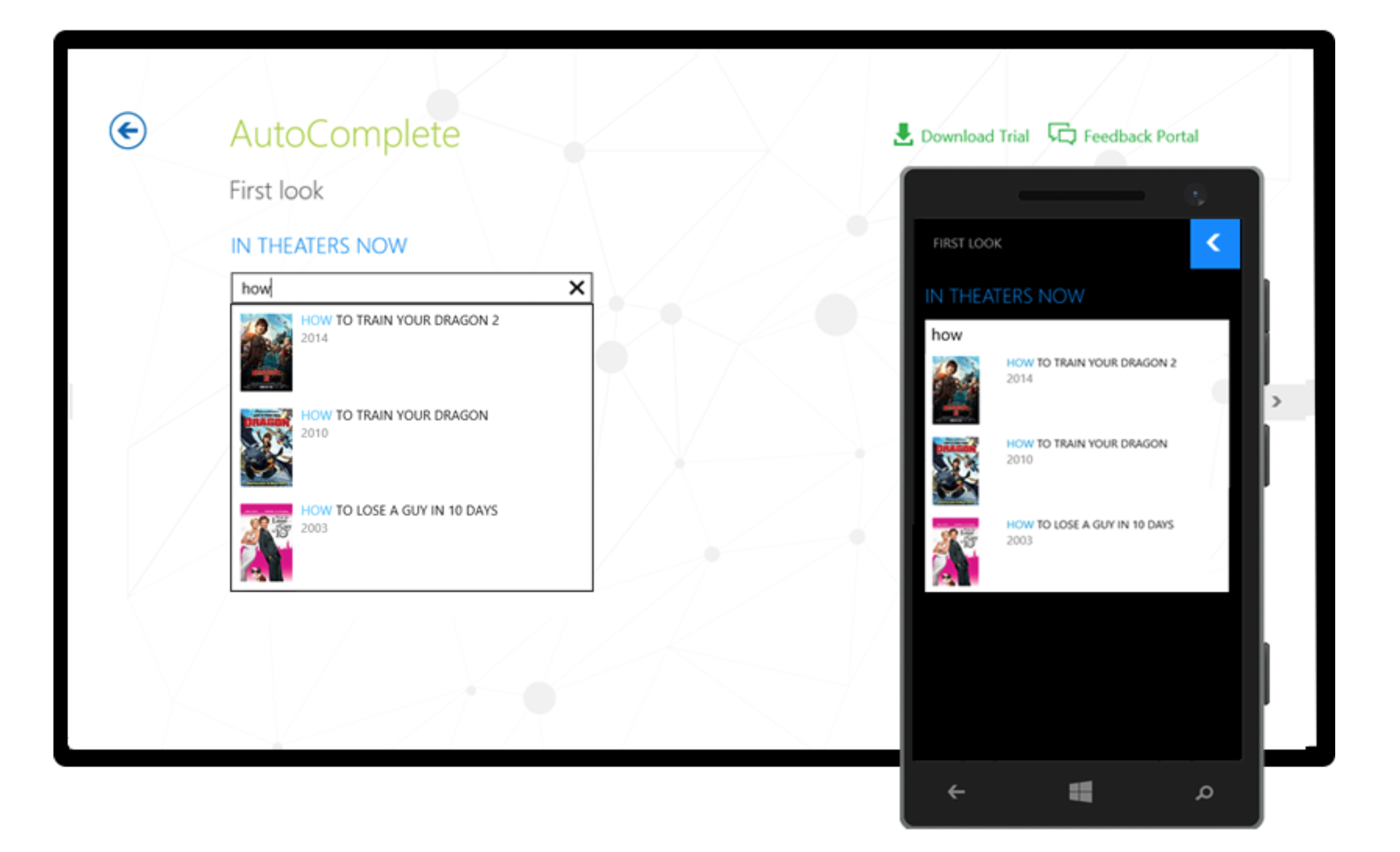 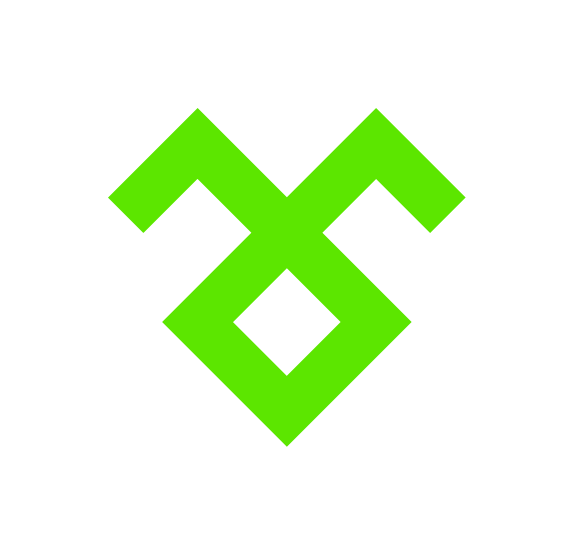 BusyIndicator
Clearly indicate long operations to users
 Variety of pre-defined animation styles
 Custom text & position for indicators
 Fine-tunable behaviors
 Product page: http://www.telerik.com/windows­universal­ui/busyindicator
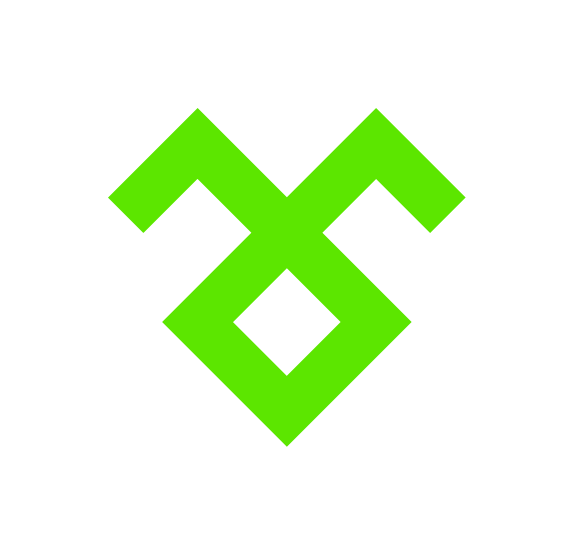 BusyIndicator
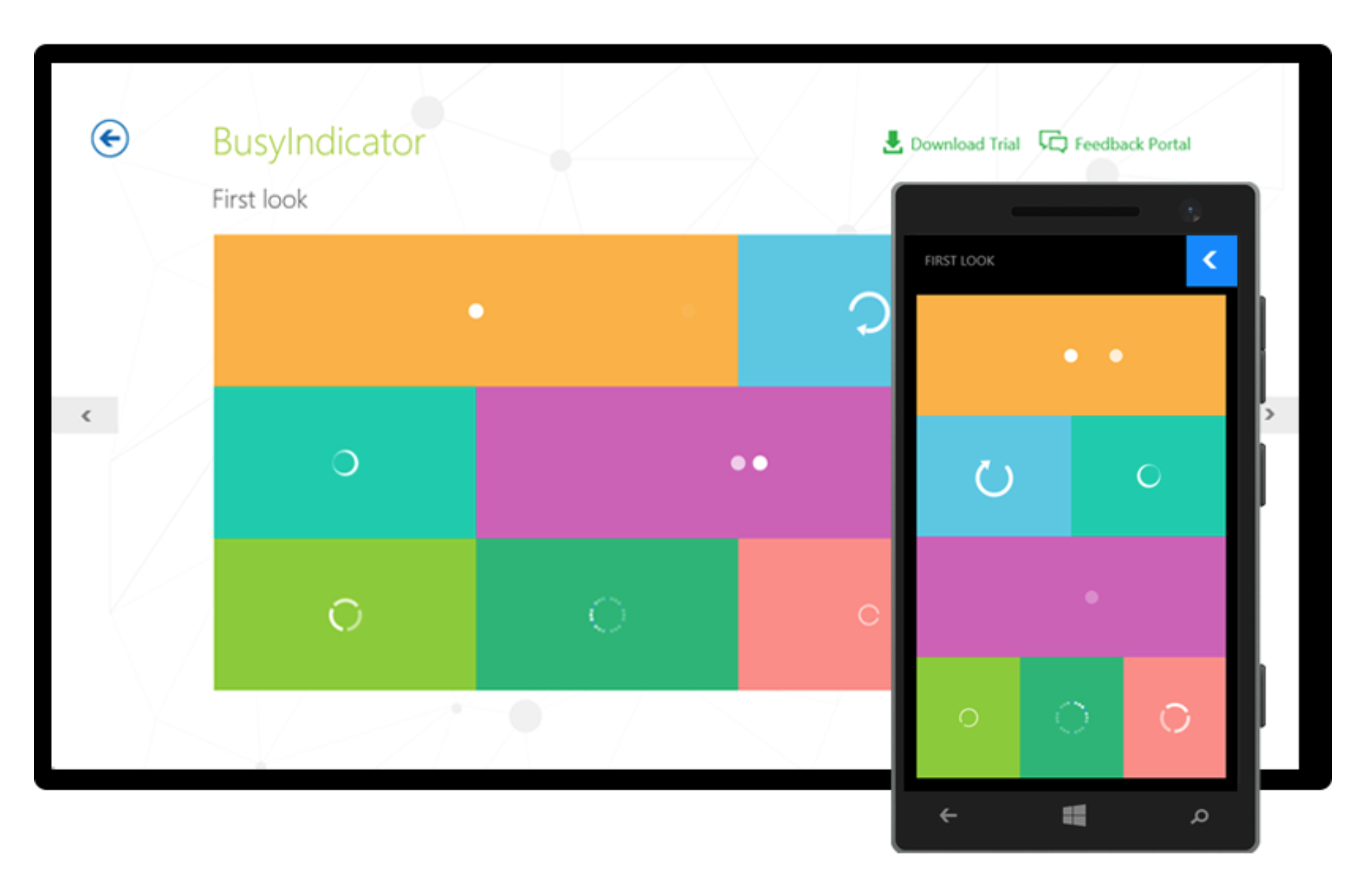 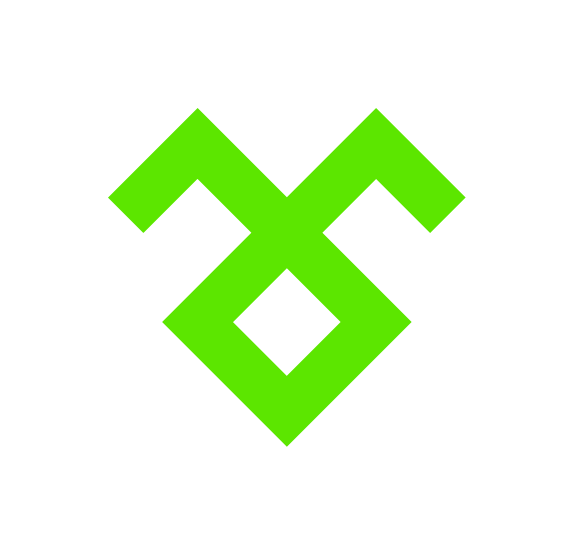 Calendar
Appointments aware – easy API to add/remove
 Culture aware – device or specific
 Just about every UI component is configurable
 Reimagined for touch & gestures on Windows Phone/Store apps
 Fast & intuitive navigation – month/year/decade views
 Single or Multiple date selections
 Special days & custom events – personalized UI
 Product page: http://www.telerik.com/windows­8/calendar­xaml
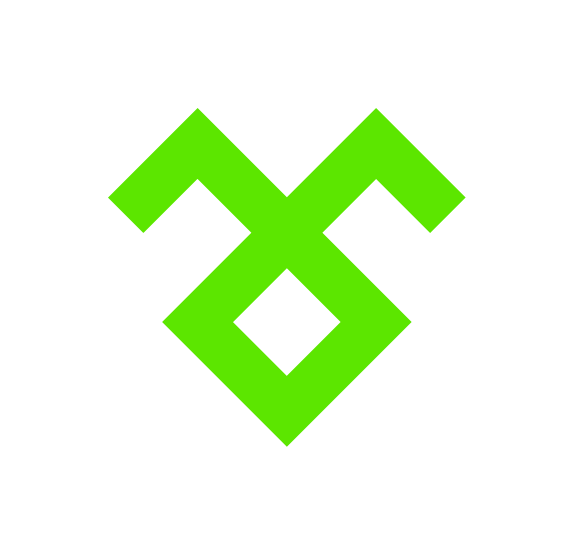 Calendar
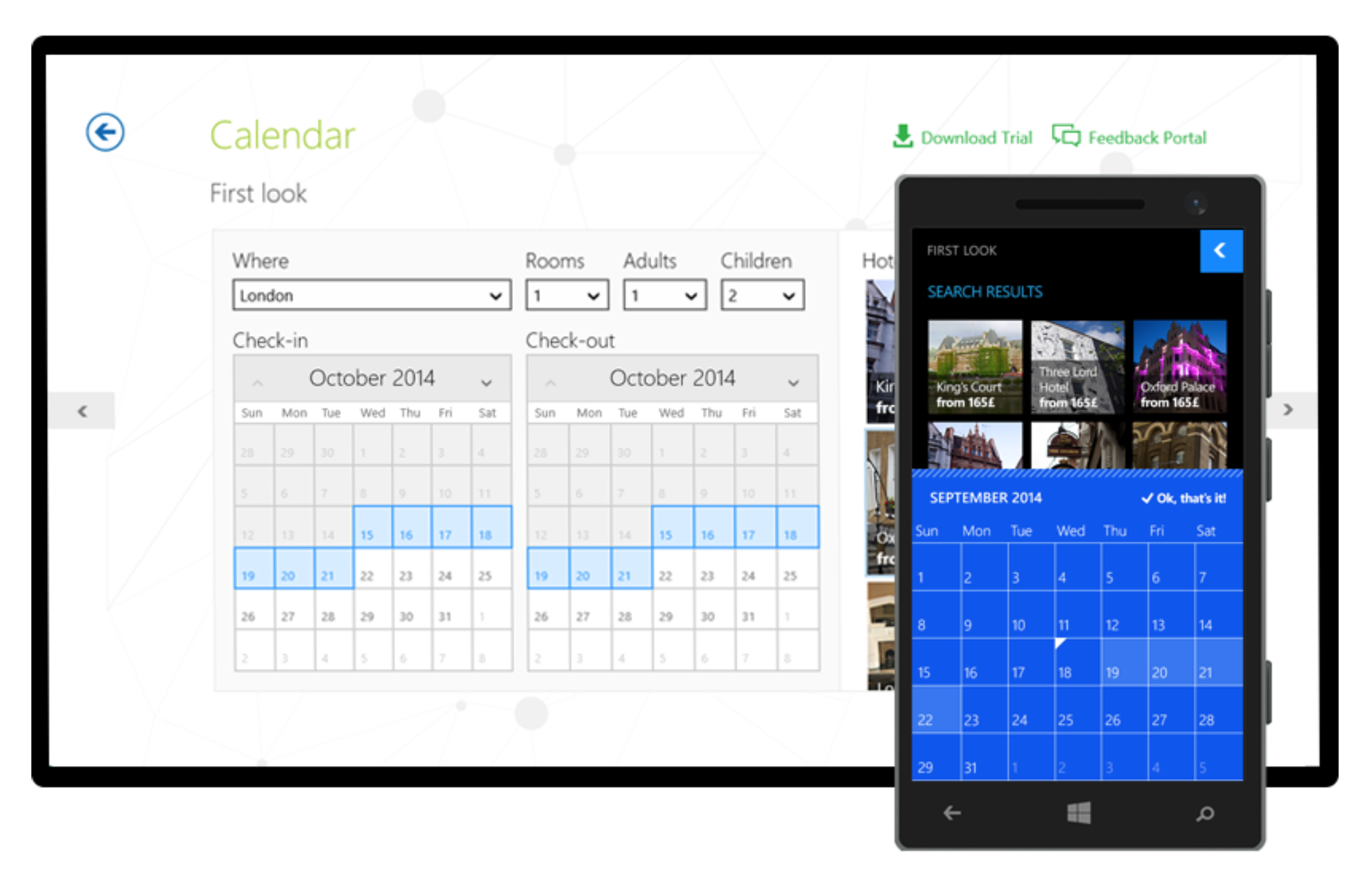 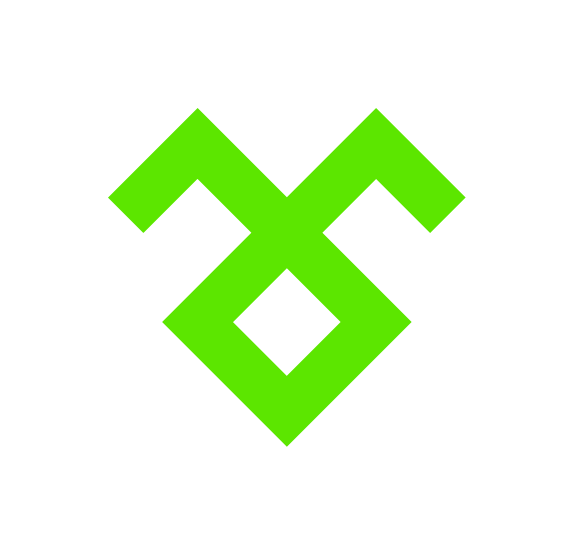 Charts
Richest suite of charting controls for Universal apps
 Huge variety of charts – Bar/Line/Area/Pie/Scatter/Polar etc.
 Support for financial series – Candle & OHLC (Open High Low Close)
 Visualize multiple data series in single chart – Multi axis support
 Optimized performance – fast loading, pixel perfect & excellent drawing capabilities
 Custom annotations – visual elements to attach to specific data points
 Full touch interactivity – Pan/Scroll/Zoom/Pinch
 Product page: http://www.telerik.com/windows­universal­ui/chart
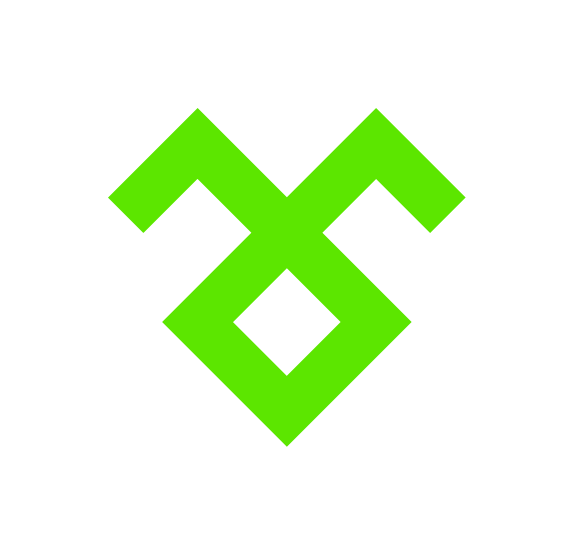 Charts
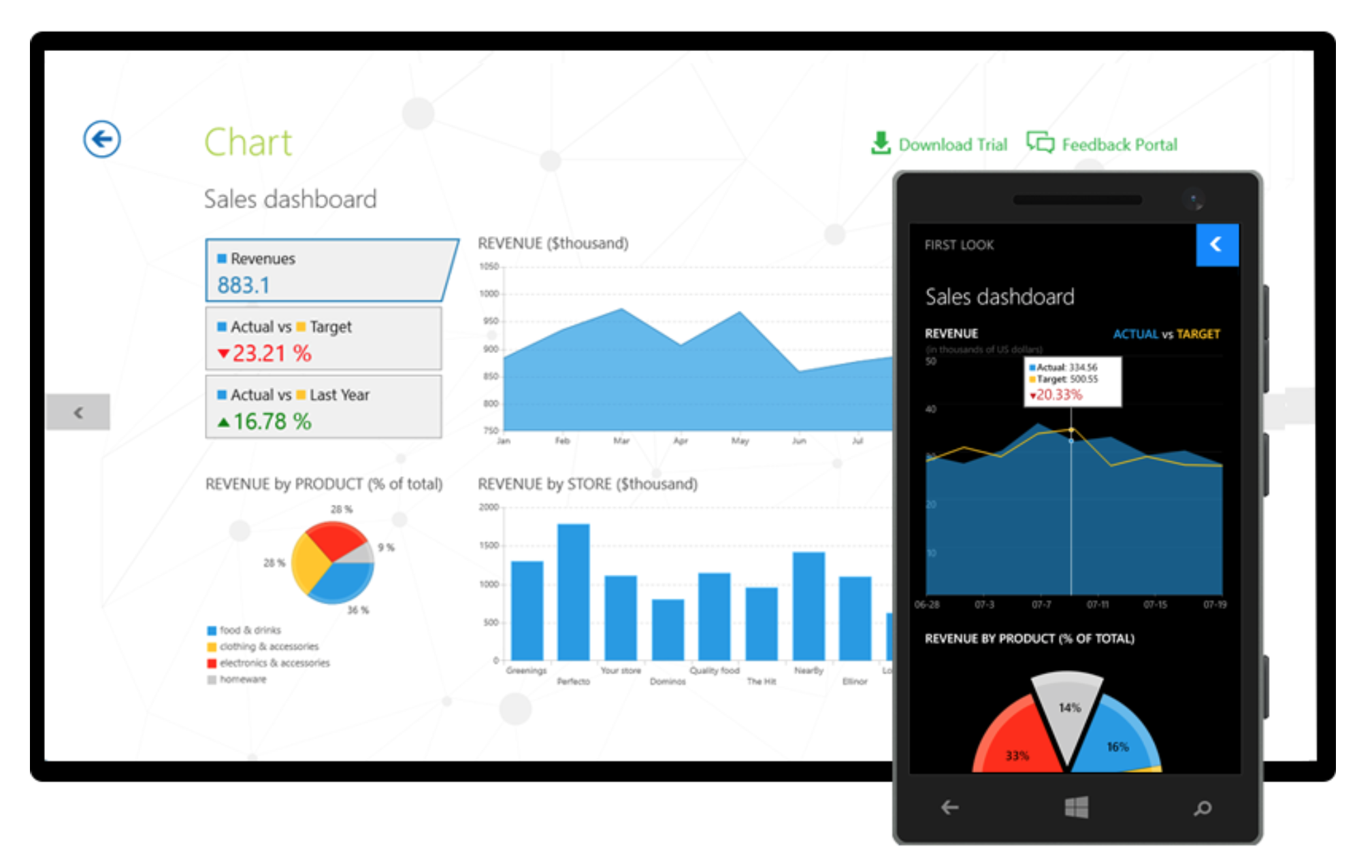 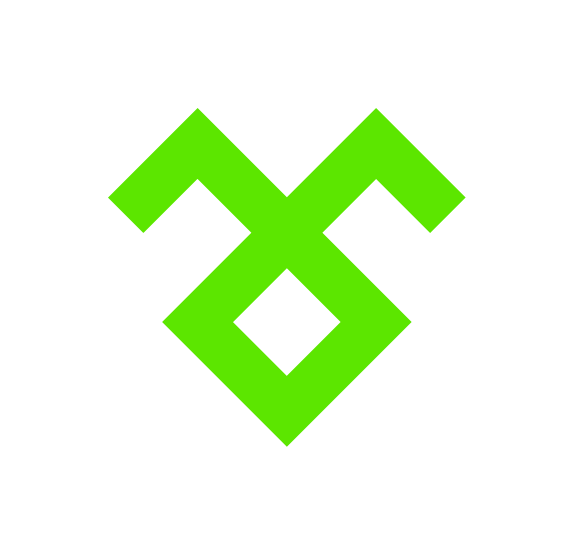 DataBoundListBox
Every mobile app needs one
 DataBoundListBox for Universal apps sports terrific performance
 Three modes of data virtualization – Automatic, OnDemandManual & OnDemandAutomatic
 Easy data bindings – local or remote
 Header & Footer support
 Per item animations – on addition or removal
 Pull to Refresh
 Product page: http://www.telerik.com/windows­universal­ui/databoundlistbox
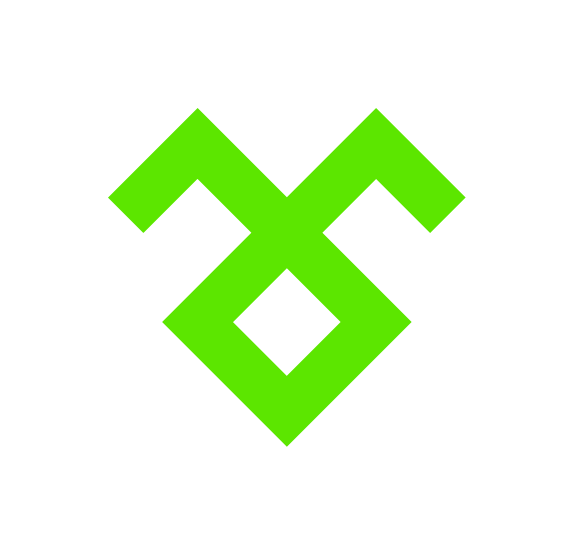 DataBoundListBox
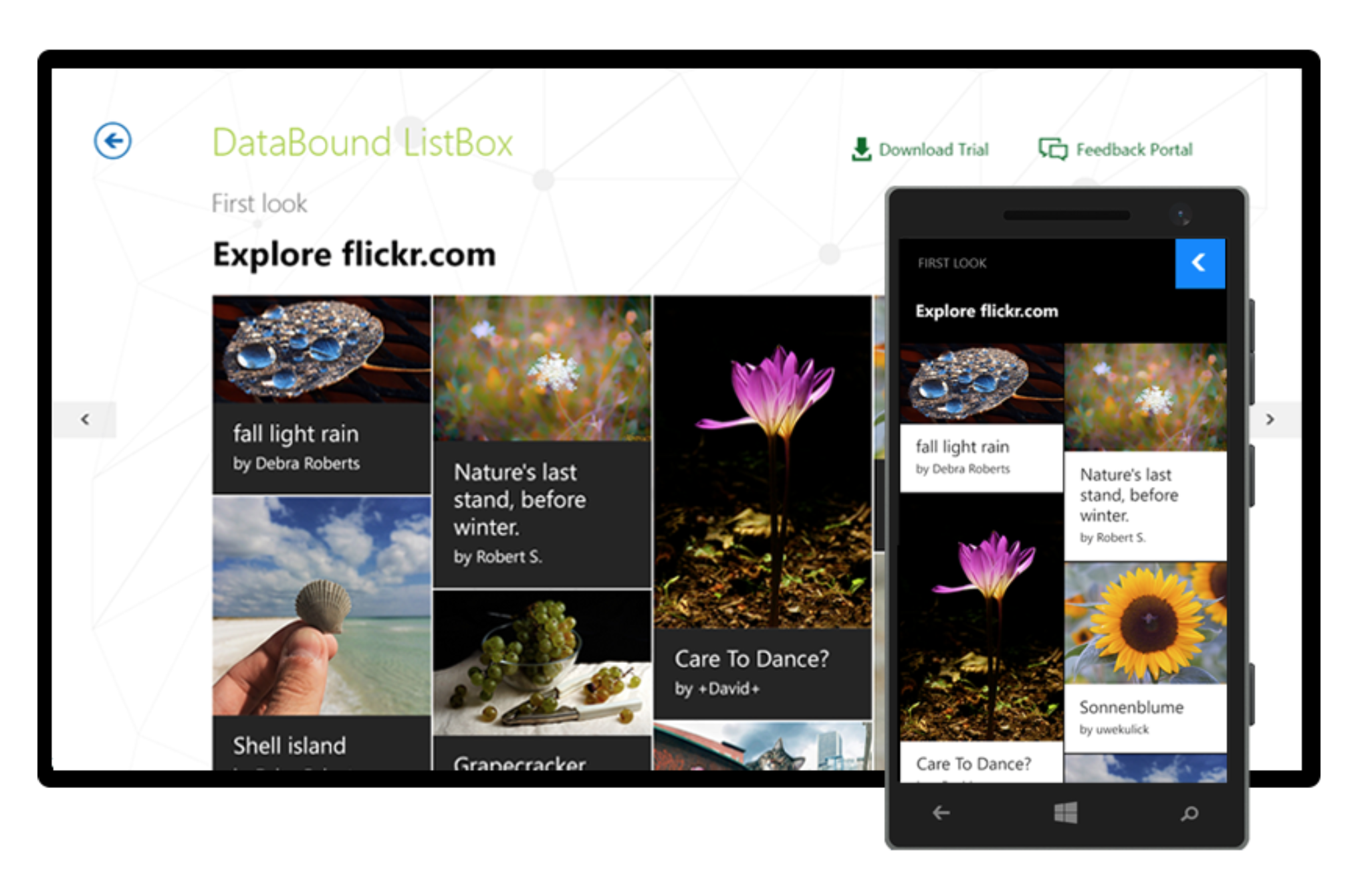 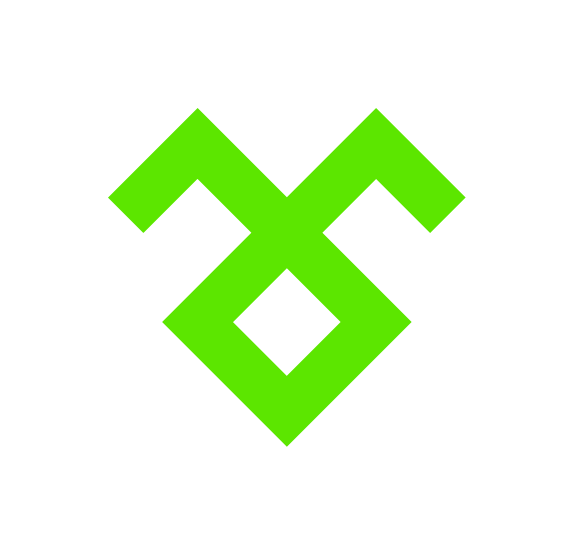 DatePicker
Easy date picker for various form factors
 Intuitive selection of date, month & year
 Infinite looping on all three elements
 Customization capabilities – various formats & date ranges
 Culture aware – device or specific
 Product page: http://www.telerik.com/windows­universal­ui/datepicker
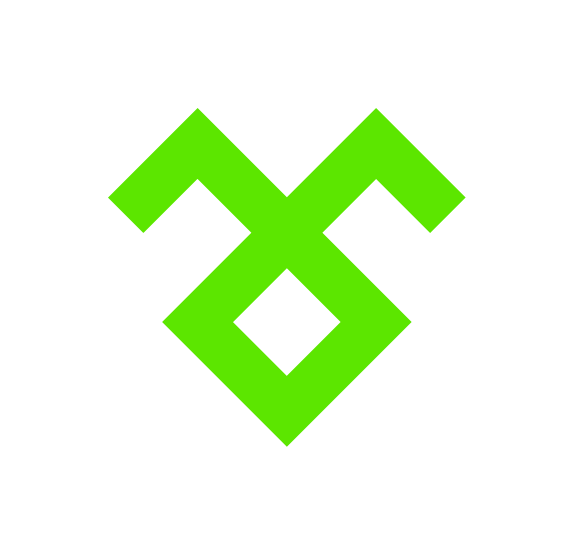 DatePicker
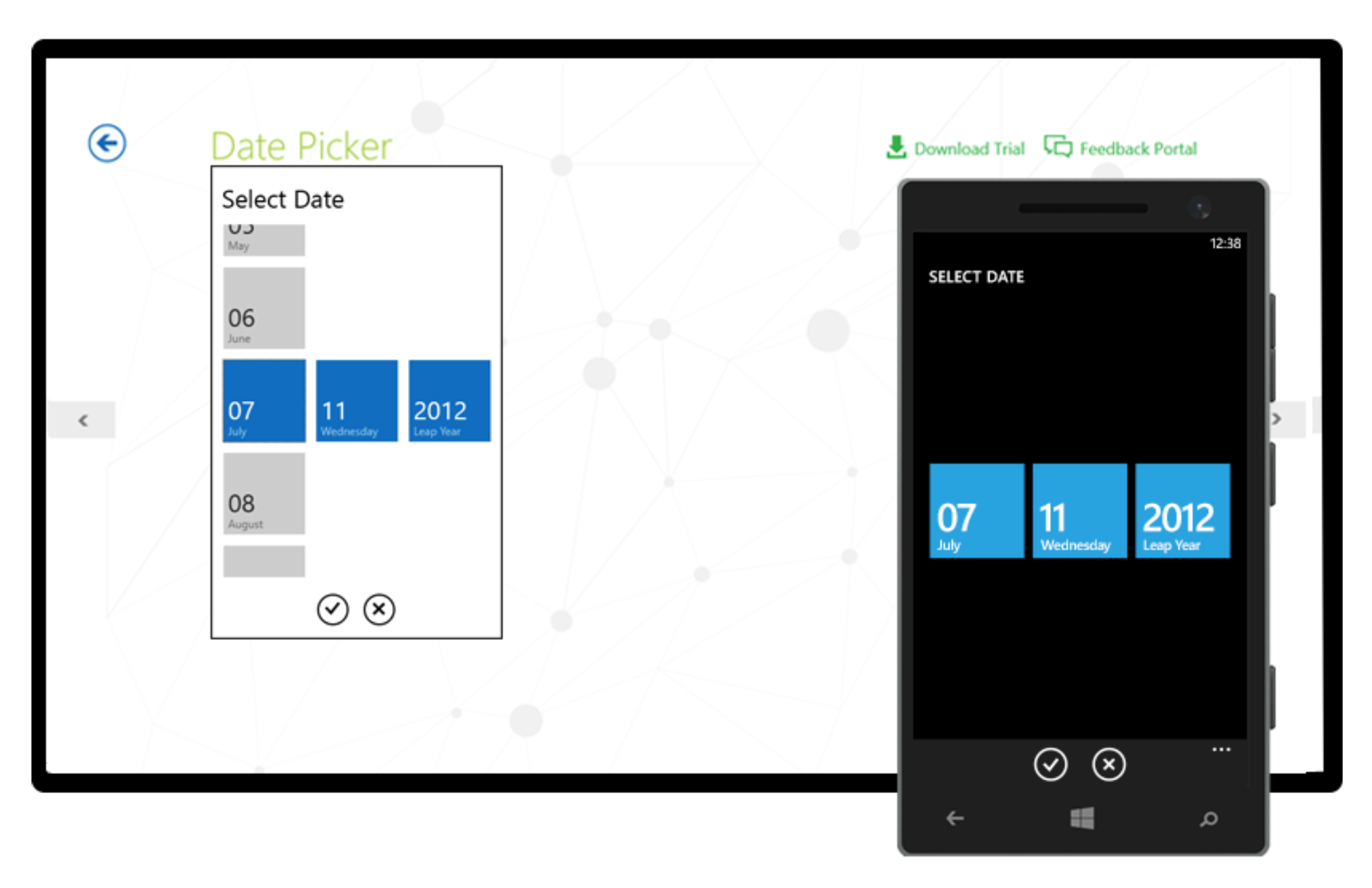 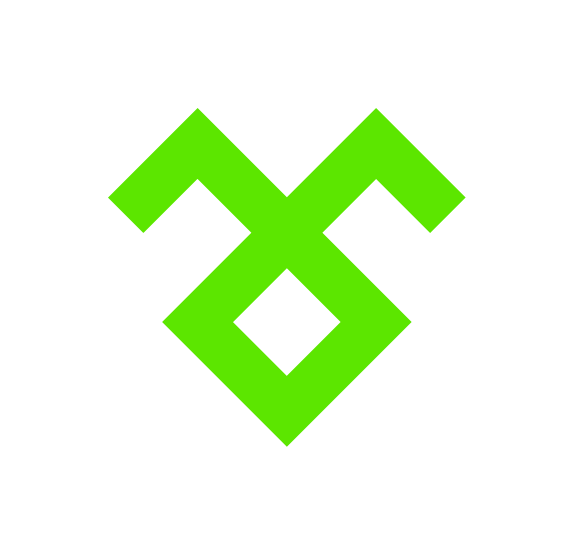 TimePicker
Easy time picker for various form factors
 Intuitive selection of hour & minute
 Infinite looping on both elements
 Custom time intervals – formats & time ranges
 Culture aware – device or specific
 Product page: http://www.telerik.com/windows­universal­ui/timepicker
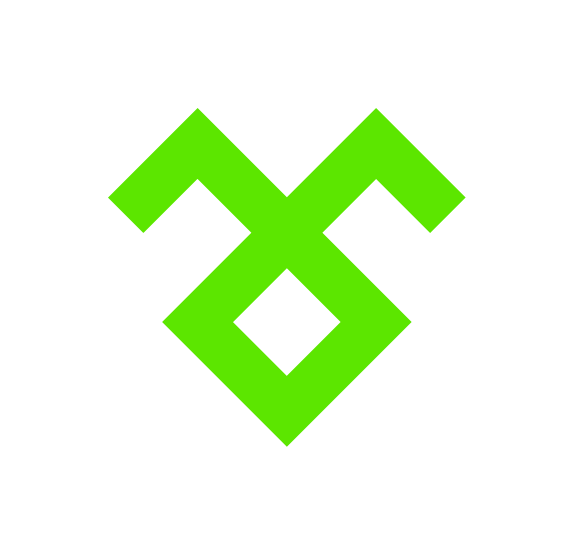 HubTile
Bring Windows-style tiles to your Universal apps
 Rich tiles for unique style & native navigation
 Diverse tile types – rotating, sliding or mosaic
 Data binding – for front & back of tiles
 Live tiles – rotate or slide new content
 Product page: http://www.telerik.com/windows­8/hubtile­xaml
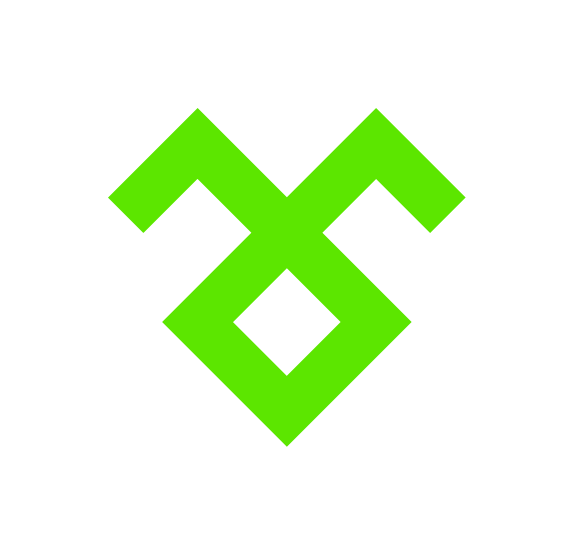 HubTile
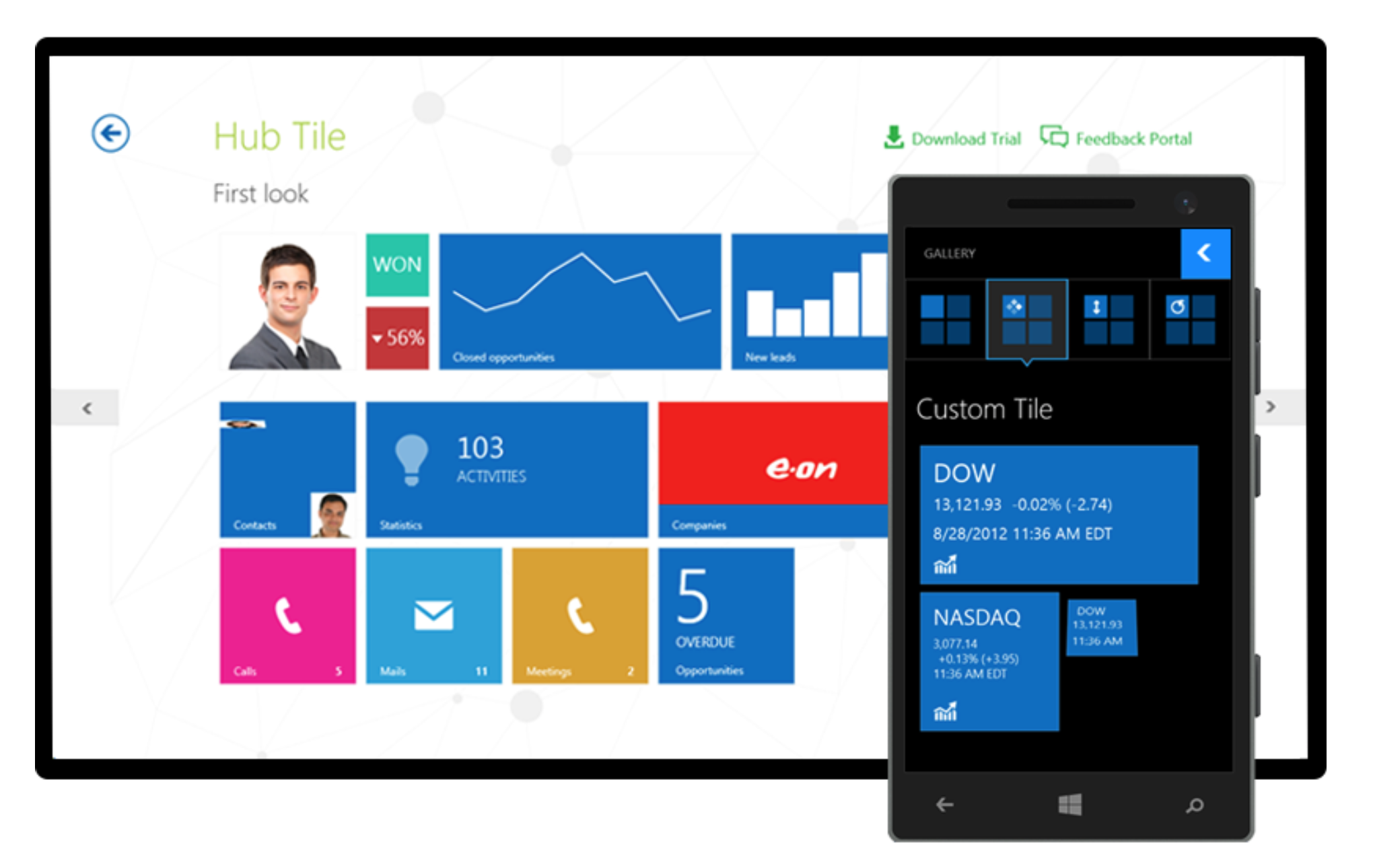 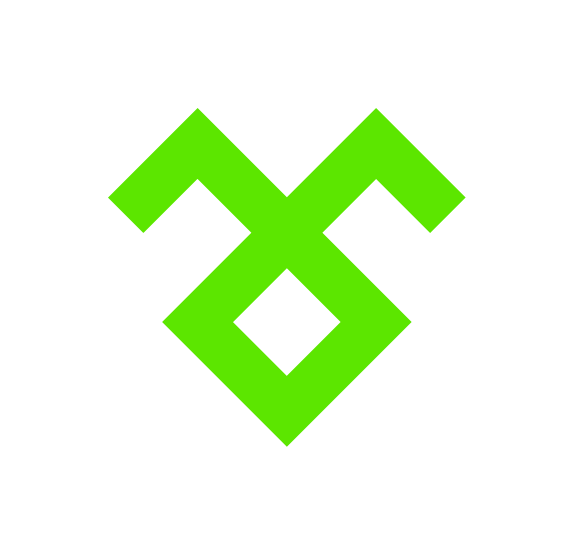 Rating
Helps build user interactivity through easy Ratings
 Customizable shapes 
 Display precision – visualize fractions of items
 Customizable display orientations
 Product page: http://www.telerik.com/windows­universal­ui/rating
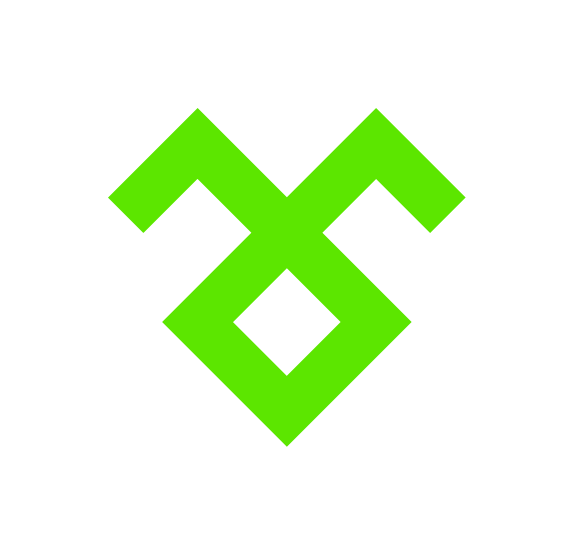 Rating
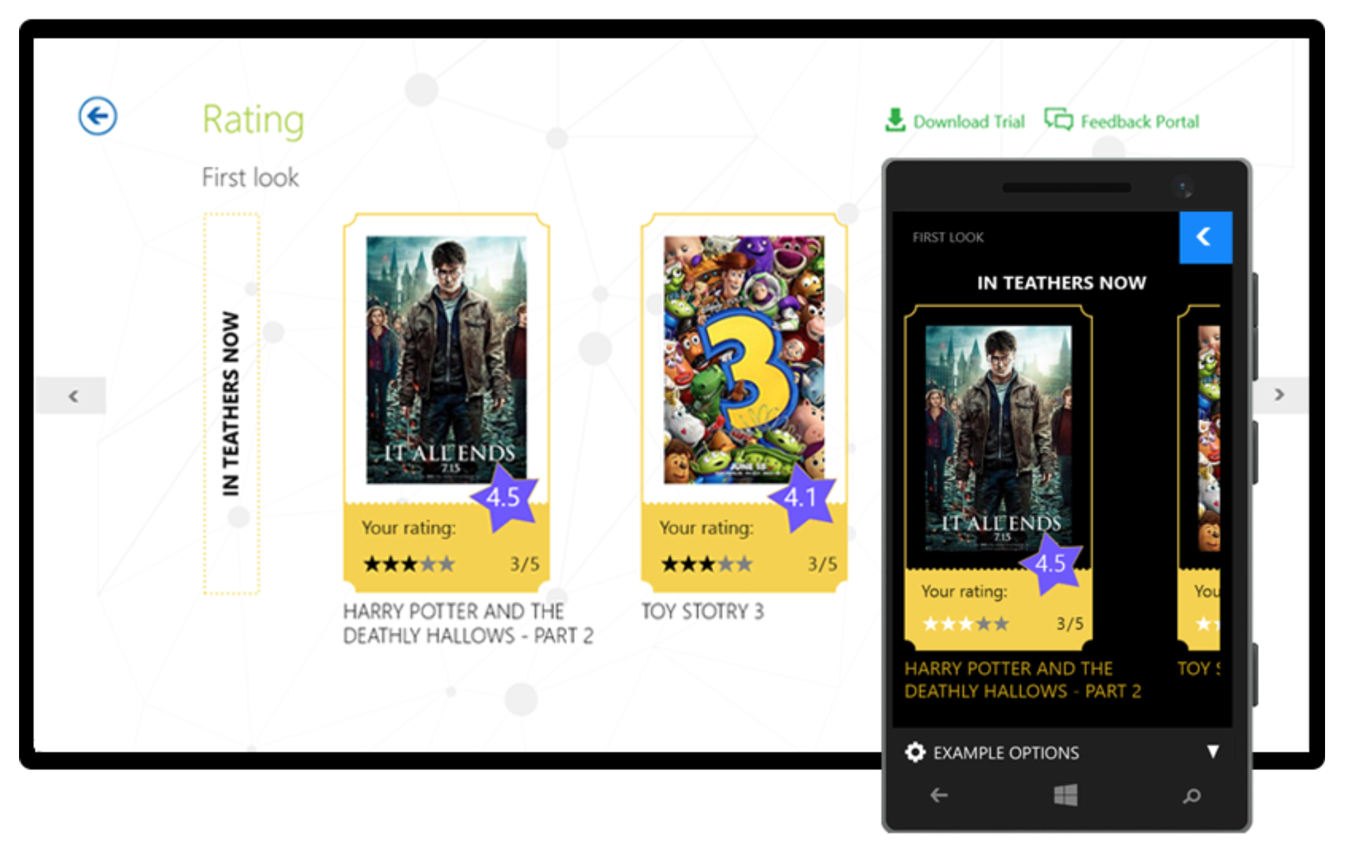 Let’s dive into Telerik UI for Windows Universal
   Build the next-gen amazing Windows Apps!
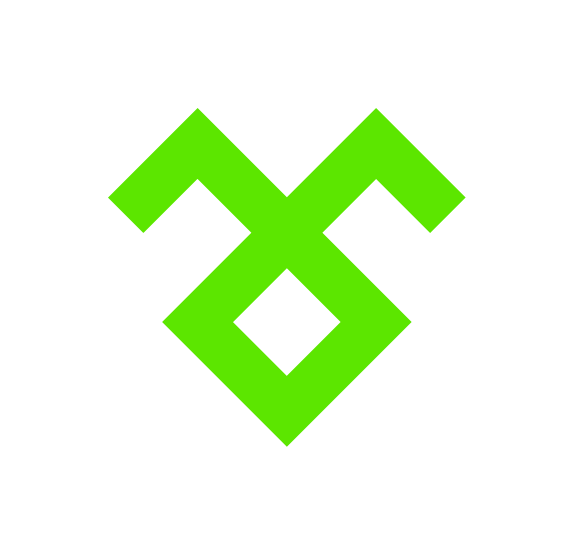 BulletGraph
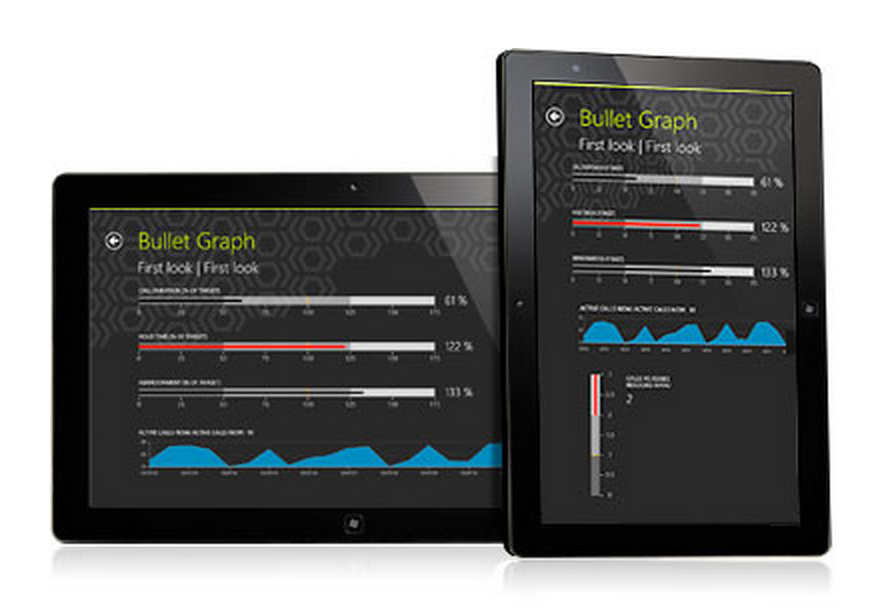 Windows 8.1 exclusive
 Helps visualize progress
 Horizontal/Vertical support
 Easy comparisons of projected & featured values
 Instant access to overall progress of a task/process
 Product page: http://www.telerik.com/windows­8/bulletgraph­xaml
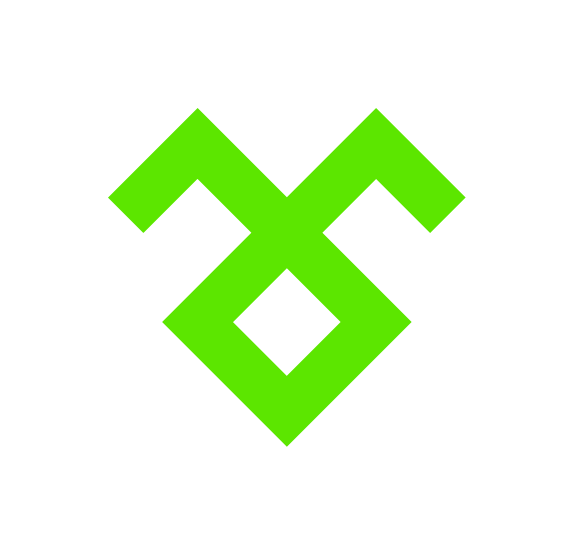 DataGrid
Windows 8.1 exclusive
 Native, rich & powerful data grid
 Telerik DataGrid written from scratch to optimize for touch
 Smart UI virtualization for responsiveness
 Customizable cells – templates to accommodate any types of data
 ComboBox columns – displays sets of predefined values
 Built-in DataStorage Provider – SQLite wrapper with ORM & Lync
 Support for Sorting, Grouping, Filtering & Selections
 In-place data edits for cells
 Product page: http://www.telerik.com/windows­8/grid­xaml
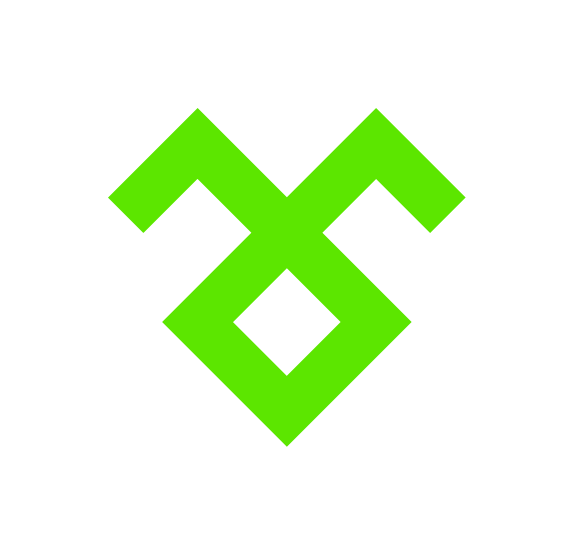 DataGrid
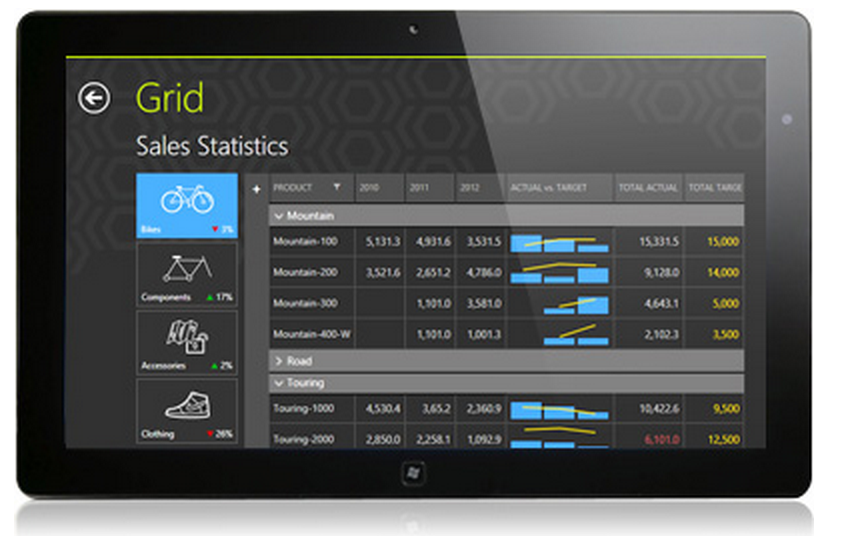 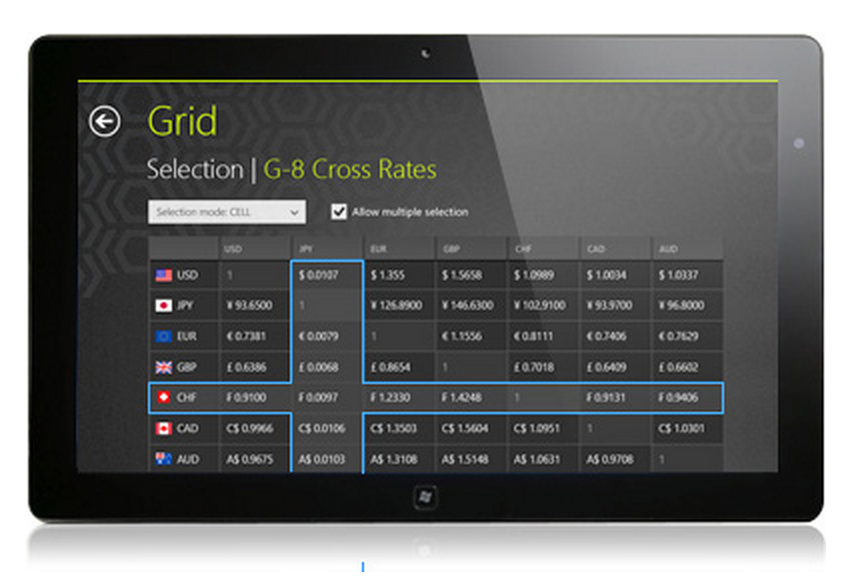 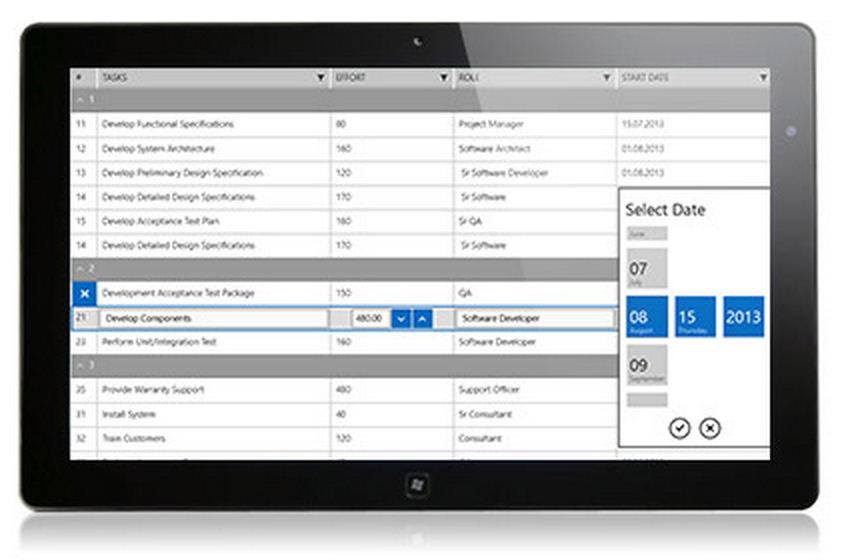 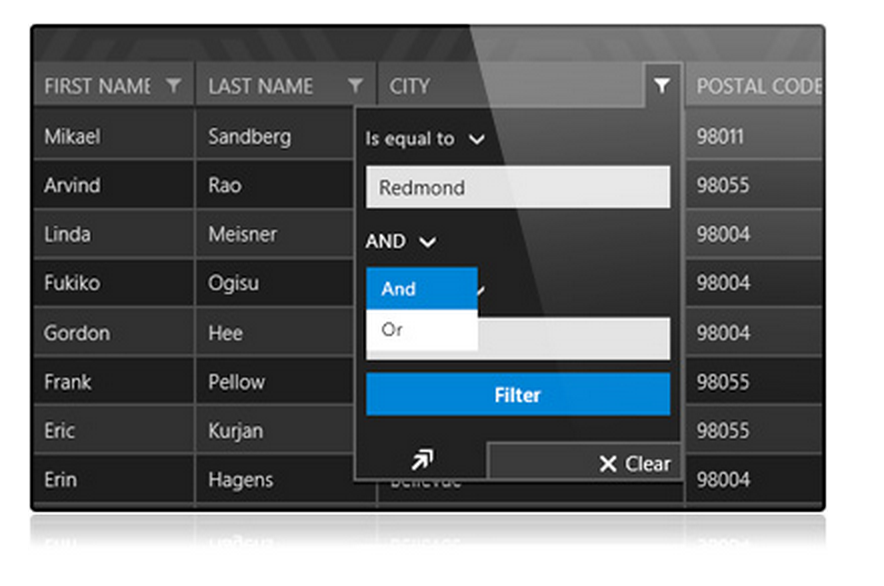 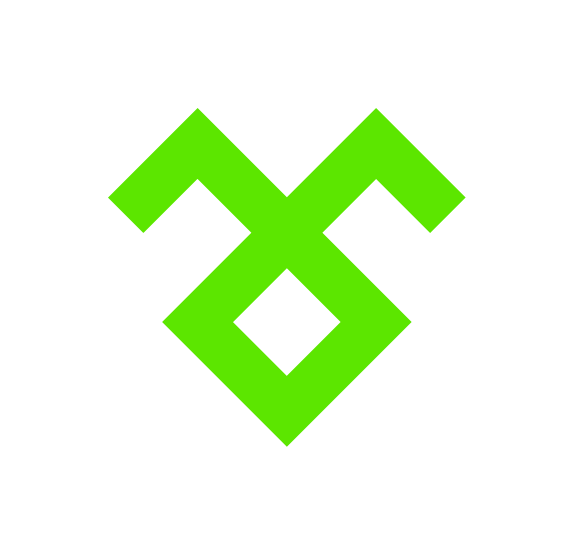 DataStorage
Windows 8.1 exclusive
 Local storage made easy – uses SQLite under covers
 No complexity for developers
 Great for offline data stowage
 C# or SQL queries
 Easy CRUD operations
 Product page: http://www.telerik.com/windows­8/datastorage­xaml
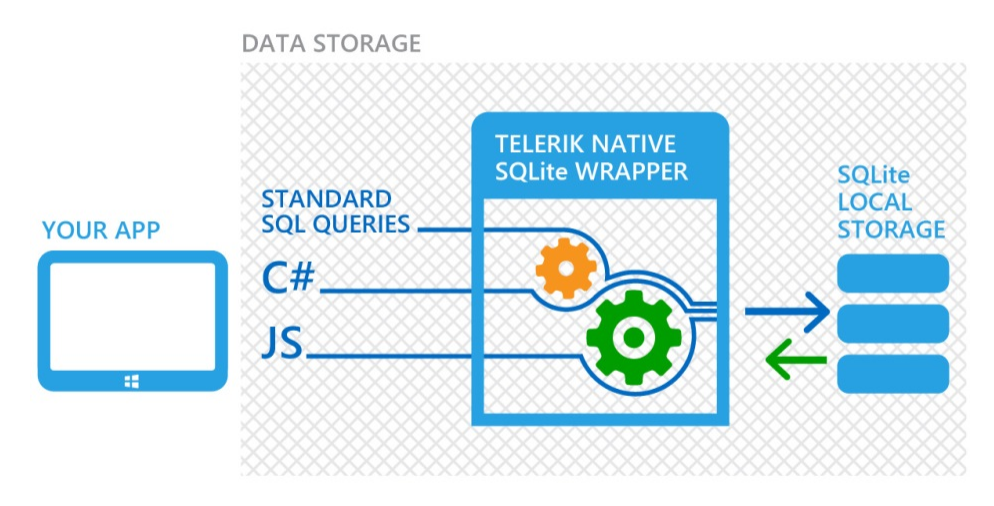 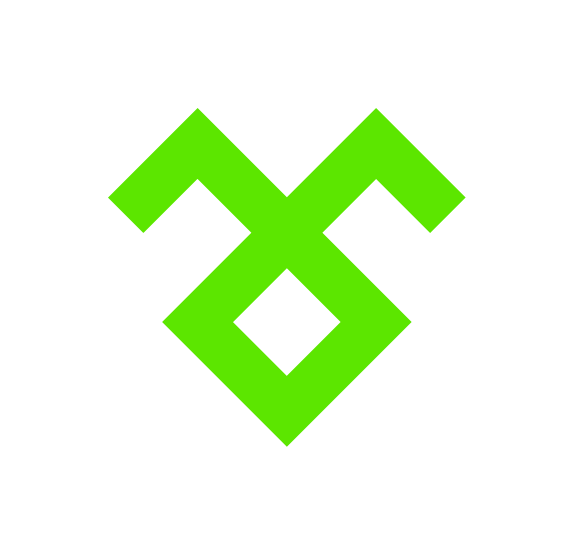 Map
Windows 8.1 exclusive
 Rich spatial data with full touch support
 Native Diret2D rendering for ultimate performance
 ESRI Shapefile support – popular geopspatial vector data format
 Custom shapefile support – floorplans, seating maps etc.
 Optimized for minimum memory footprint – can render thousands of shapes
 Shapes layer + User layer – support for custom data on top of shapefiles
 Customizable appearance through color palettes
 Product page: http://www.telerik.com/windows­8/map­xaml
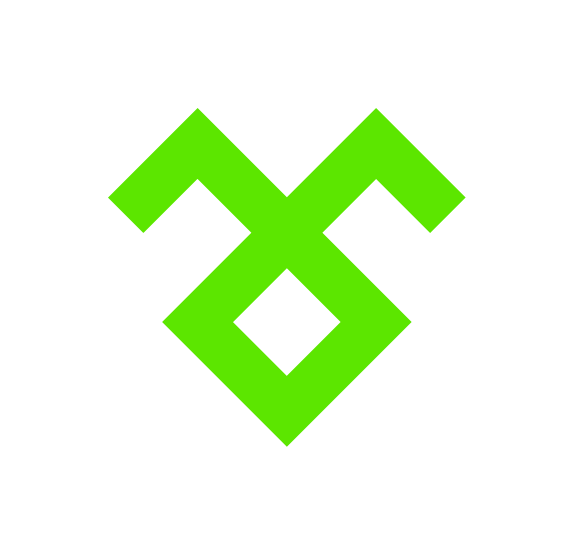 Map
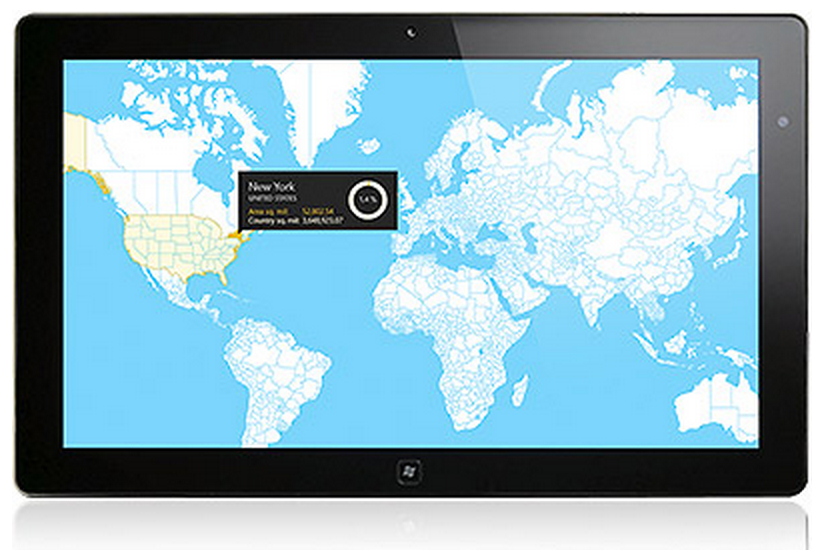 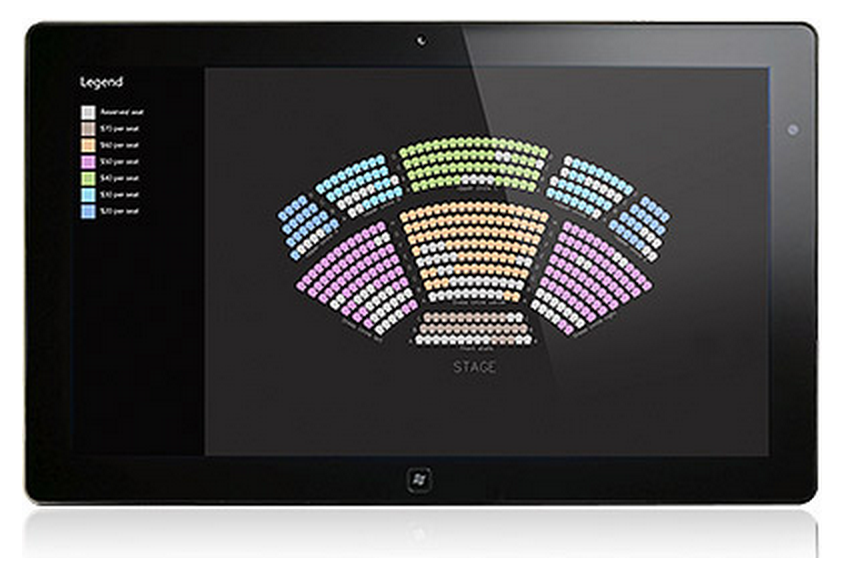 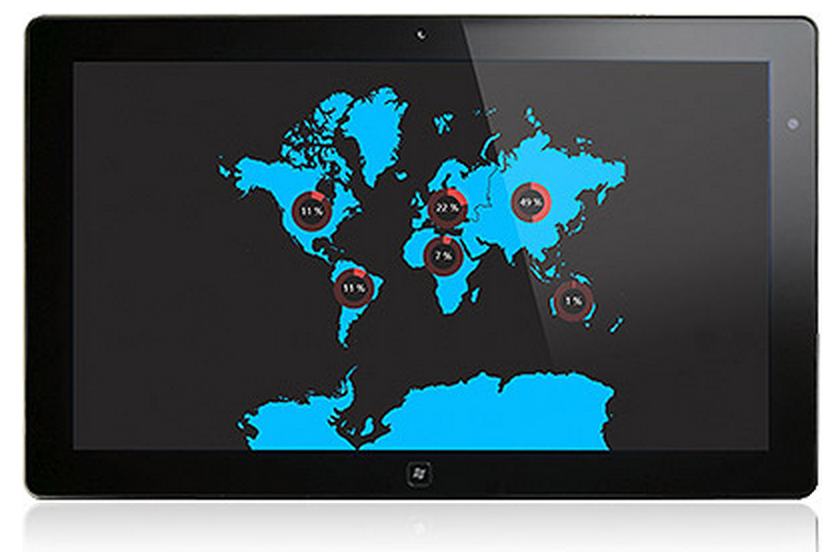 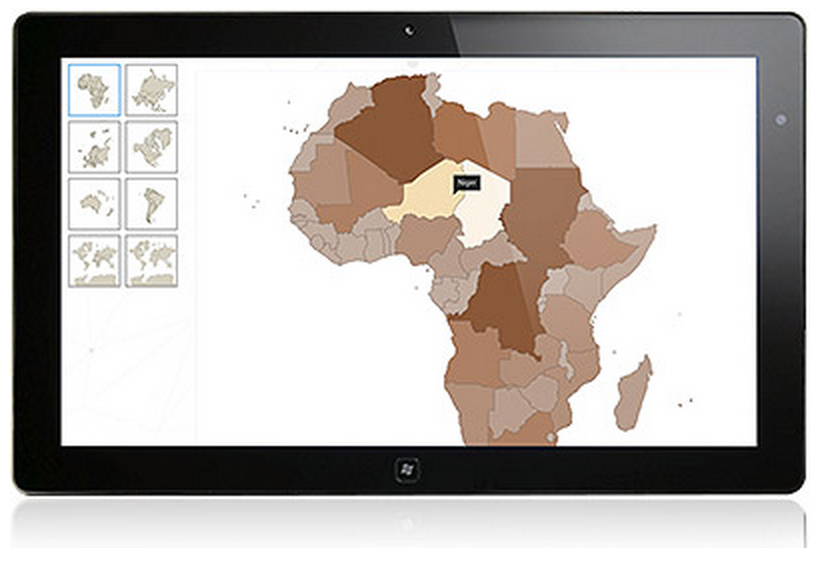 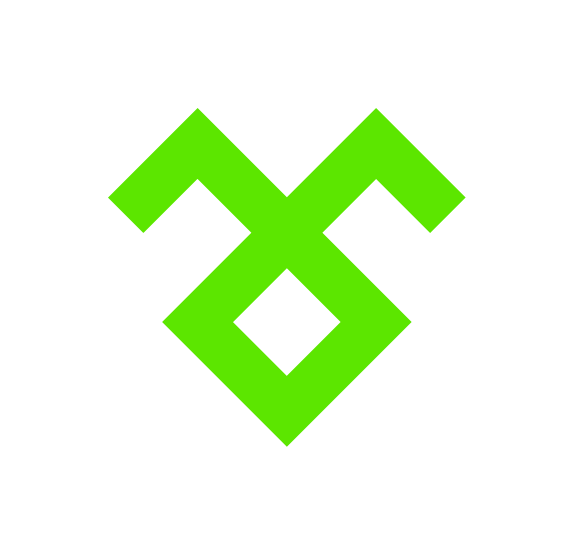 Gauge
Windows 8.1 exclusive
 Rich but easy gauge indicators for your Windows apps
 Great for dashboard-type visuals
 Radial gauges – circular scale with numbers & ticks
 Linear gauges – linear scale with ranges
 Variety of indicators & rich animations built-in
 Customizable properties
Product page: http://www.telerik.com/windows­8/gauge­xaml
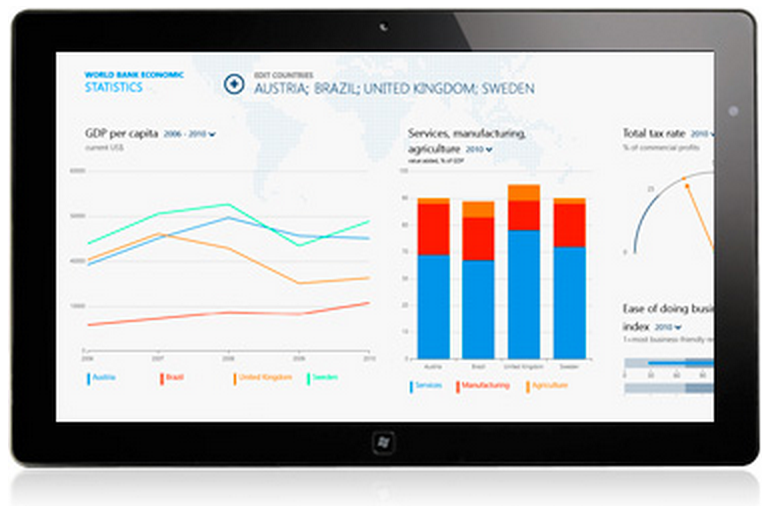 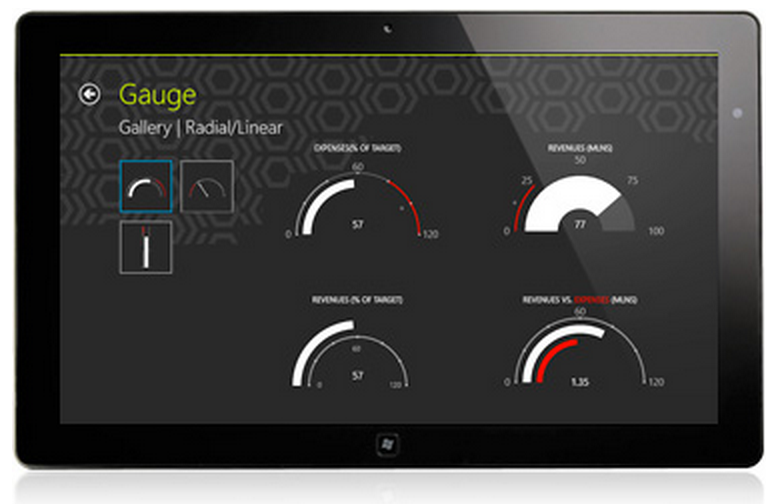 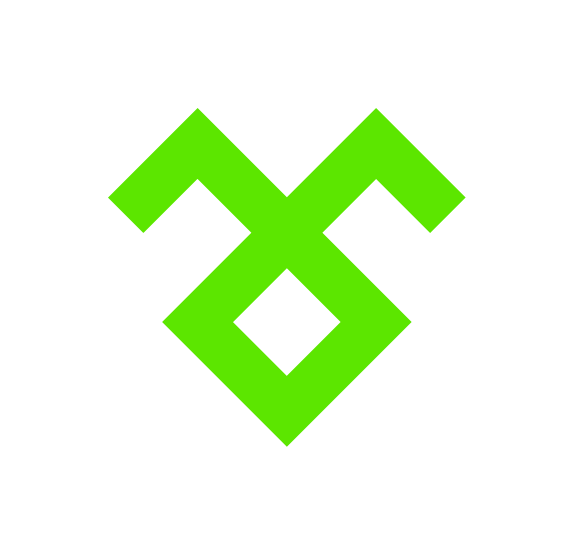 NumericBox
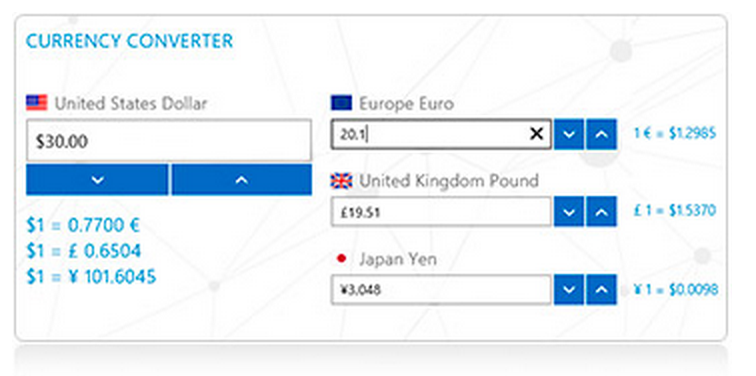 Windows 8.1 exclusive
 Smart numeric input control
 Various value formats – numeric/percentage/currency
 User has precise control of numeric inputs – increment/decrement options
 Predefined Small or Large steps
Product page: http://www.telerik.com/windows­8/numericbox­xaml
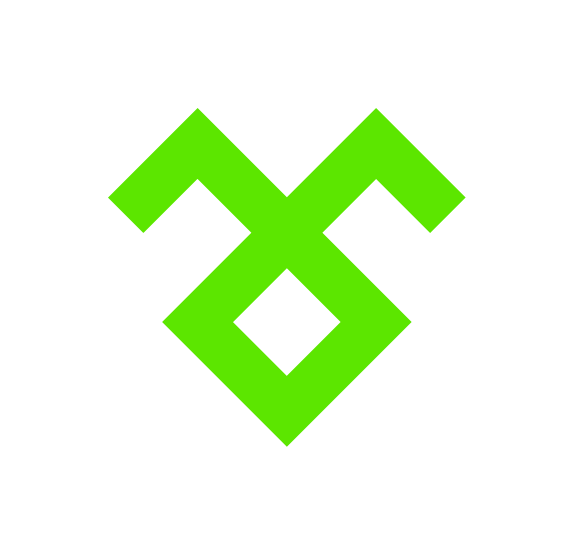 Pagination
Windows 8.1 exclusive
 Simplified navigation between pages
 Stylish, but fast intuitive movement between pages
 Default navigation buttons
 Page previews through thumbnails
 Useful for master-detail scenarios
Product page: http://www.telerik.com/windows­8/pagination­xaml
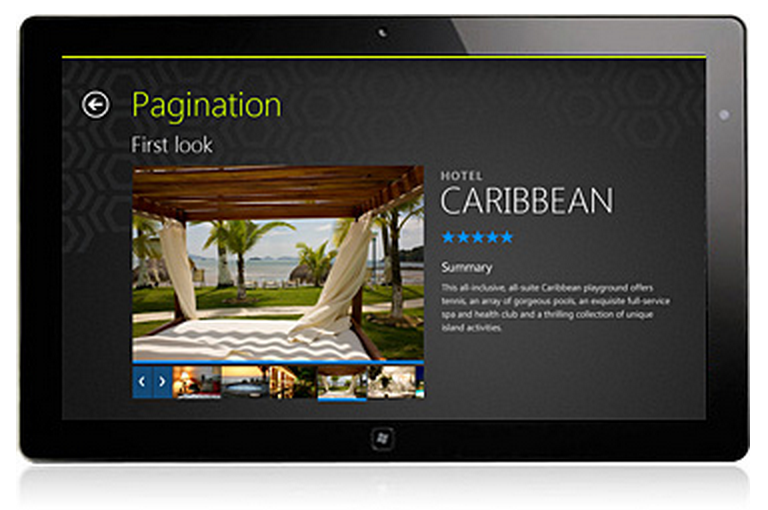 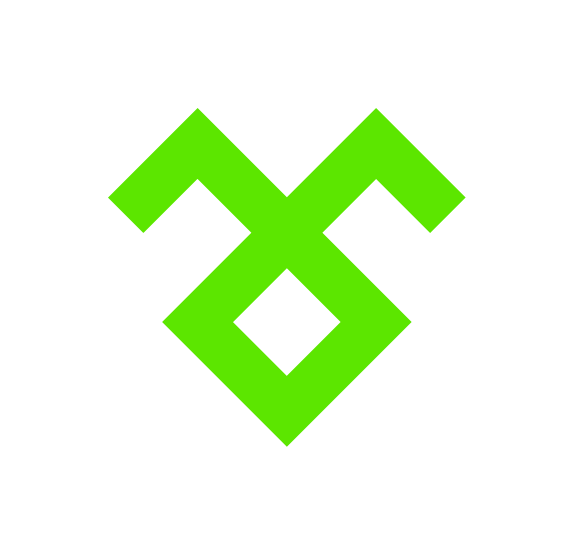 RadialMenu
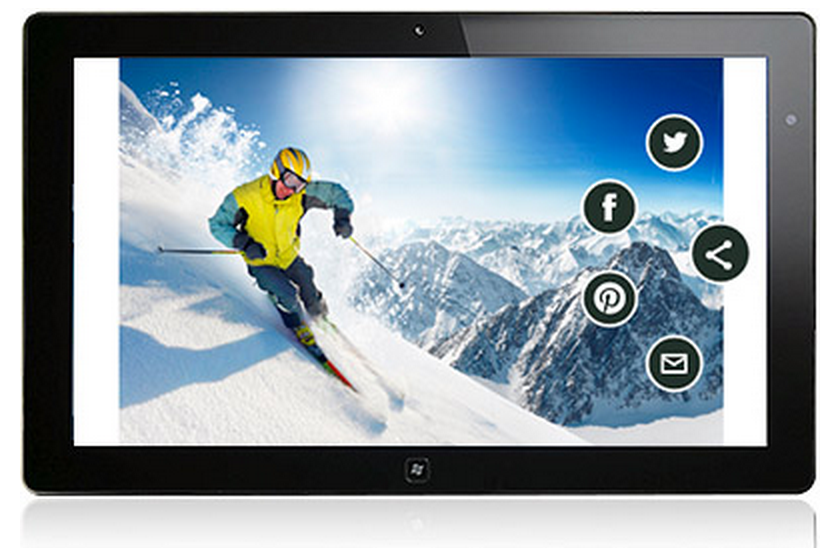 Windows 8.1 exclusive
 Custom-made circular context menu
 Intuitive user interactions – touch ready
 Convenient UX for hierarchy of items
 Fully customizable appearance
 Nested items - commands grouped into levels
 Toggle behavior on item selection
Product page: http://www.telerik.com/windows­8/radialmenu­xaml
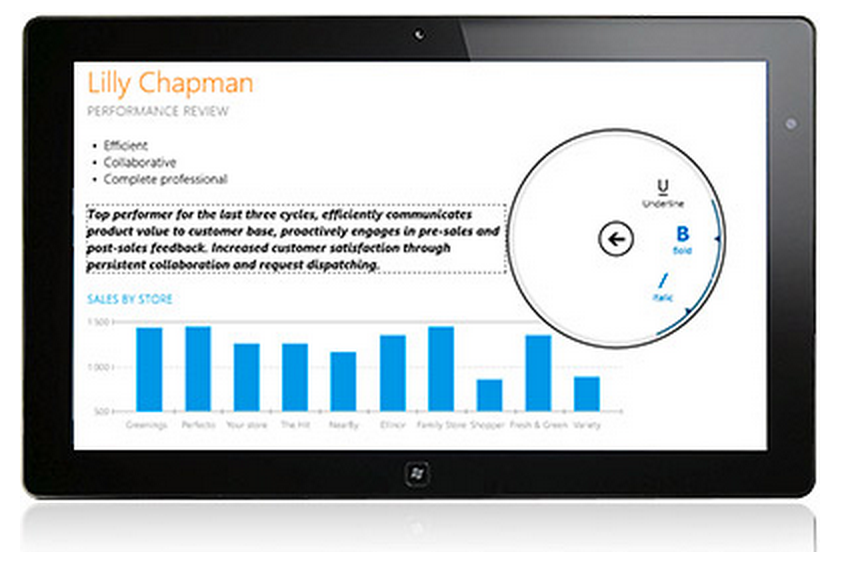 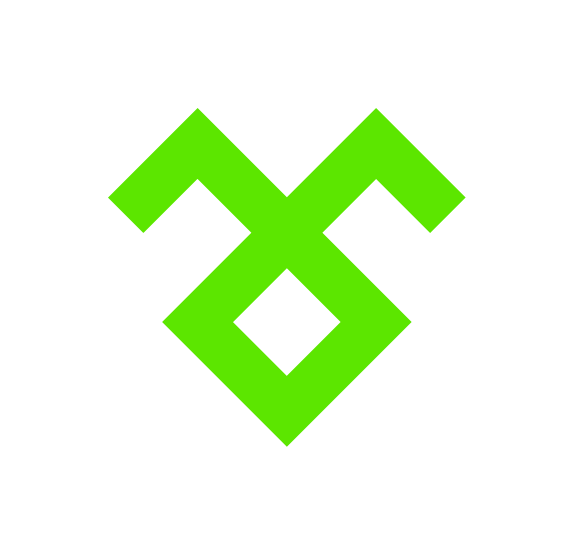 Slider
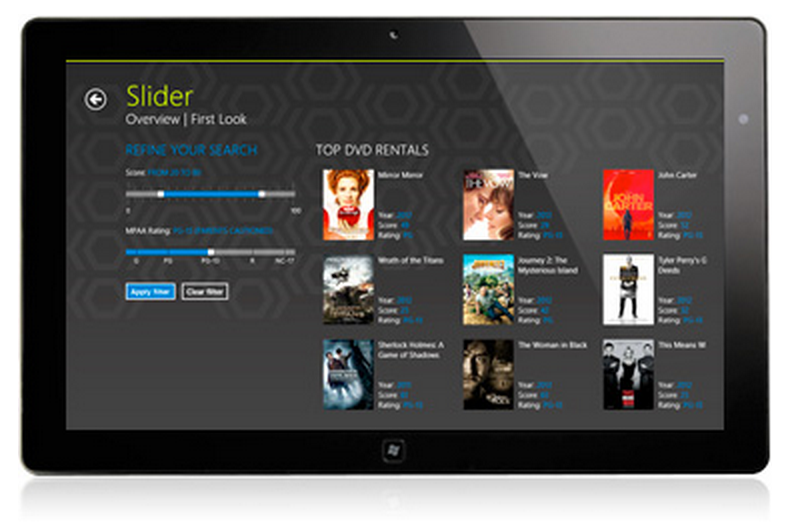 Windows 8.1 exclusive
 Visual slider for thumb-control
 Easy adjustment of values within defined range
 Support for two thumbs
 Horizontal/Vertical orientations, with tooltips
 Tick frequency through predefined steps
Product page: http://www.telerik.com/windows­8/slider­xaml
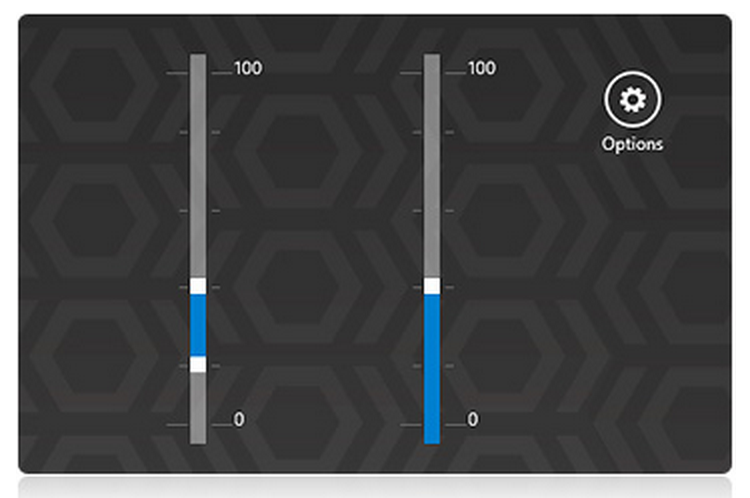 Resources & Notes
Recap: Brand new official product suite – Telerik UI for Windows Universal
 Engineered to build next-gen amazing X-Plat Windows apps!
 Product home: http://www.telerik.com/windows­universal­ui
 UI for Windows 8 being rolled into UI for Windows Universal
 UI for Windows Phone stays as is .. More controls will migrate to Universal suite
 UI for Windows 8 (HTML) on hold & as is
Telerik Developer Network: http://developer.telerik.com/
Introducing - Telerik UI for Windows Universal
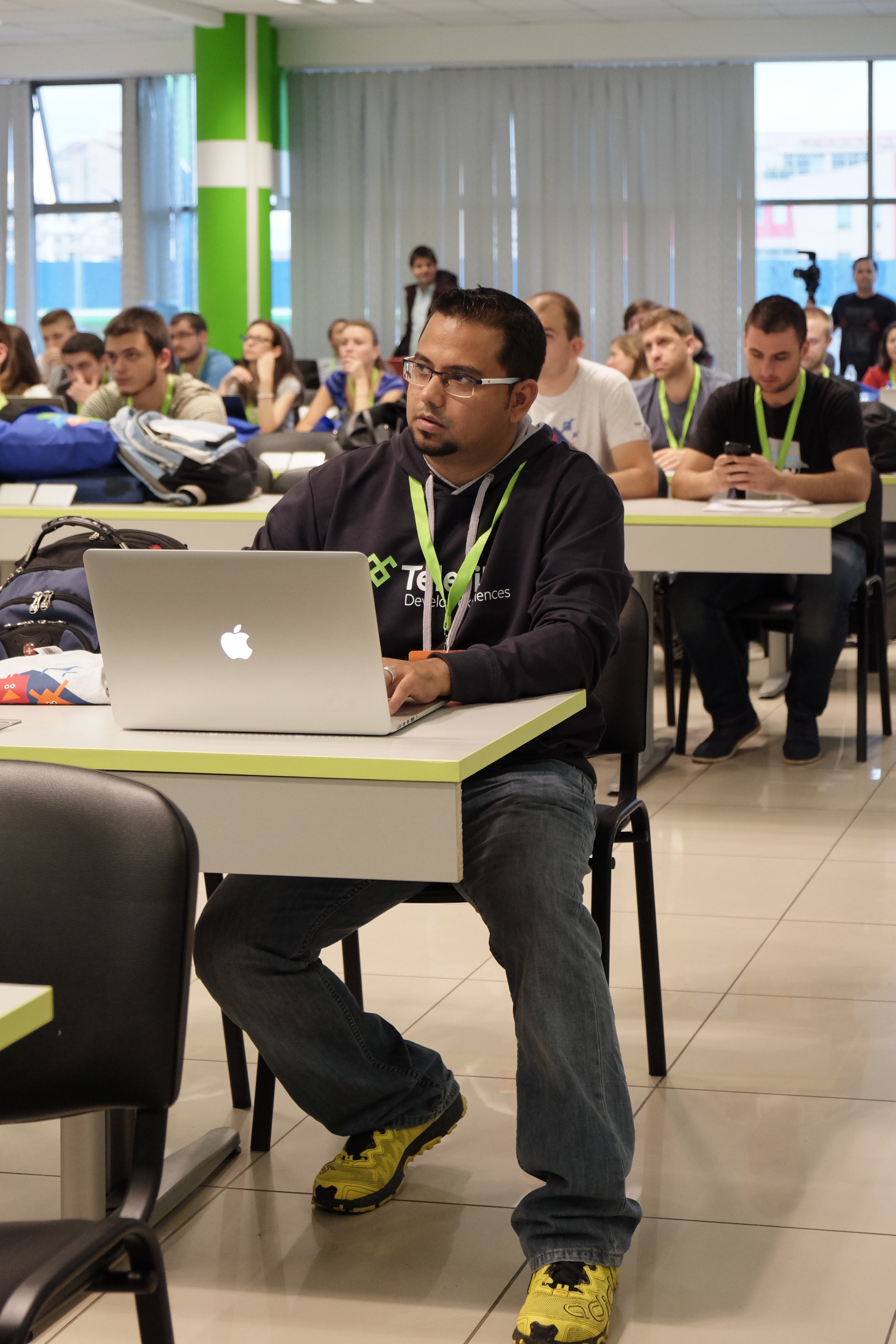 Questions?
Samidip Basu  Developer Advocate | Telerik Inc. | www.telerik.com
E: Sam.Basu@Telerik.com |T: @samidip | W: http://samidipbasu.com
Why build for only Windows, when you can go true X-Plat?